МБДОУ «Детский сад № 140»
Игры  по ознакомлению детей младшего дошкольного возраста  с предметным миром
воспитатель 
I квалификационной категории
Свечникова Л. В.
Дидактическая игра
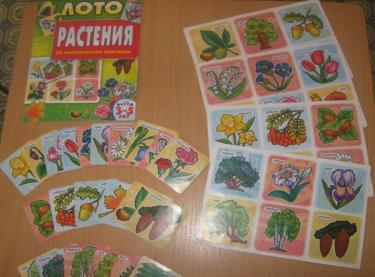 «Растения» Расширять и закреплять у детей имеющиеся представления о растениях, способствовать развитию памяти, наблюдательности, вниманию. Обогащать словарь.
Материал: игра состоит из шести больших карточек с изображением растений; мелки карточки для ведущего.
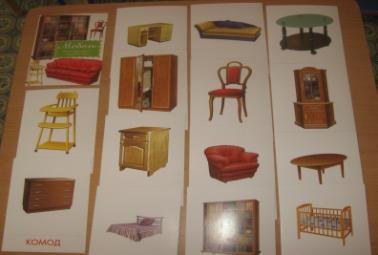 «Мебель» приучать детей подробно описывать любой предмет мебели, нарисованный на картинках. Развивать логическое мышление , внимание, речь.
Материал  к игре: дидактически карточки с изображением мебели.
«Одежда» Уточнять у детей представления о предметах одежды,  узнавать их по описанию. Формировать умение сравнивать и сопоставлять.
Материал: игра состоит из шести больших карточек с изображением одежды; мелки карточки для ведущего.
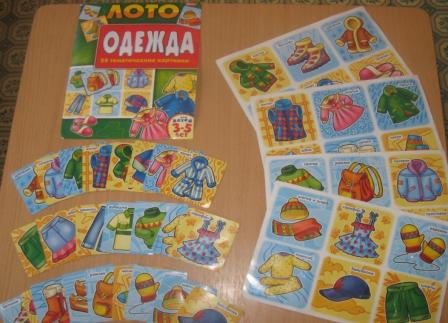 «Мой дом»

Цель:
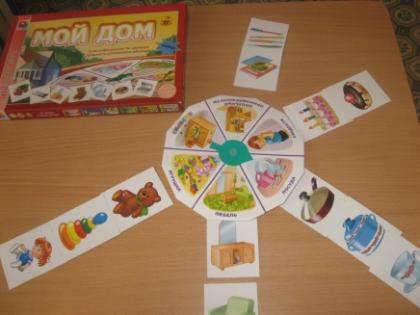 учить детей группировать предметы по функциональному признаку
научить классифицировать предметы домашнего быта: мебель, посуда, сладости, игрушки, школьные предметы.
логически думать и правильно говорить.
Развивать память, внимание.
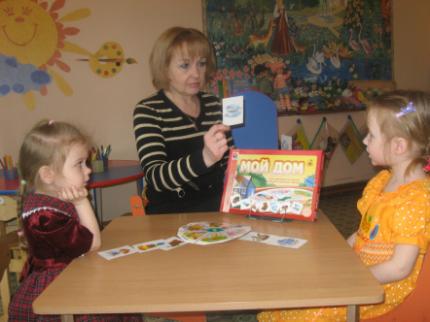 Материал: игровое поле со стрелкой; раздаточный материал: карточки  с предметами шести видов:  мебель, посуда, сладости, игрушки, школьные предметы, сюрпризы.
«Кто, кто в теремочке живет?»
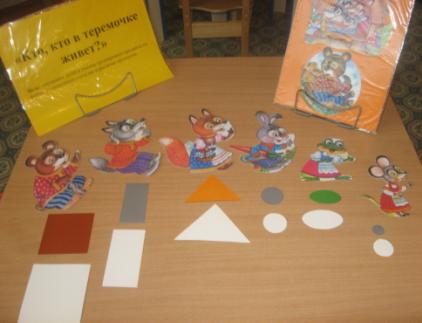 Цель: упражнять детей в умении группировать предметы по форме, устанавливать сходство и различие предметов.
Расширять представление о геометрических фигурах: круг, треугольник, прямоугольник, квадрат, овал.
Развивать память, внимание, усидчивость.
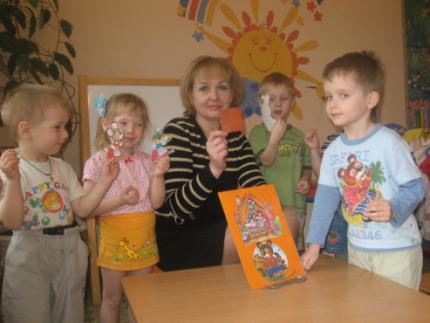 Материал к игре: плоскостное изображение теремка, фигурки животных, геометрические фигуры разные по цвету и величине.
«Кто сделал?»
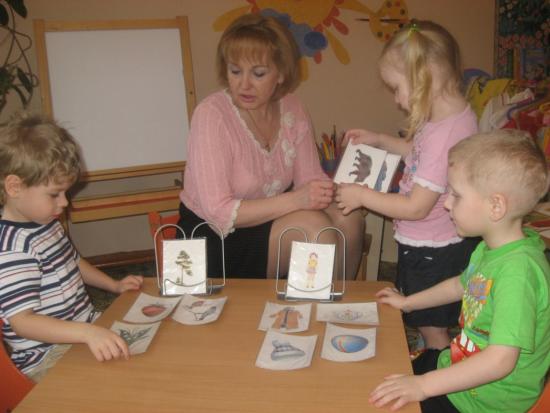 Учить детей группировать предметы созданные природой и изготовленные руками человека.
Называть главные признаки предмета, которые характеризуют  его,  как результат труда человека.
Развивать интерес к дидактическим играм, внимание.
Формировать грамматический строй речи.
Материал к игре: раздаточный материал- карточки  с изображением разнообразных предметов.
Сюжетно-ролевая  игра«СЕМЬЯ»
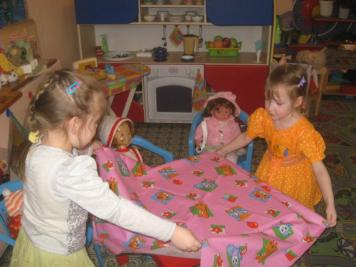 «Ждем гостей»
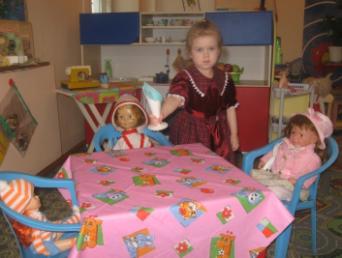 Цель:  учить детей применять в игре свои знания о чайной посуде, о правилах поведения за столом, осуществлять ролевые действия в соответствии с сюжетом. Развивать диалогическую речь.